1
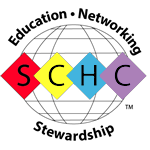 Clarifying Roles of LeadersNew Committee Chairs
Prepared January 2014
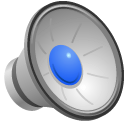 2
Introduction
Prepared January 2014
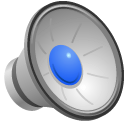 3
How was I selected?
Prepared January 2014
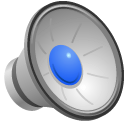 4
So now what do I do?
Prepared January 2014
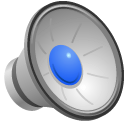 5
What if I disagree with something?
Prepared January 2014
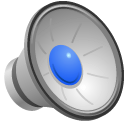 6
Who is my liaison?
Prepared January 2014
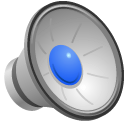 7
How frequently do we meet?
Prepared January 2014
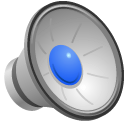 8
Do I need minutes?
Prepared January 2014
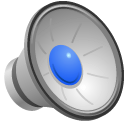 9
What if my committee members fail to participate?
Prepared January 2014
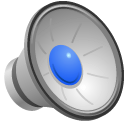 10
Can I approach existing SCHC members to be part of my committee?
Prepared January 2014
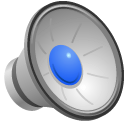 11
What if the committee decides to do something but we need funding for that?
Prepared January 2014
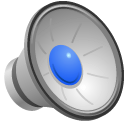 12
Thank you and good luck!!!
Prepared January 2014
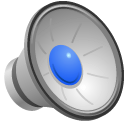